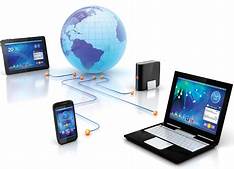 সবাইকে স্বাগতম
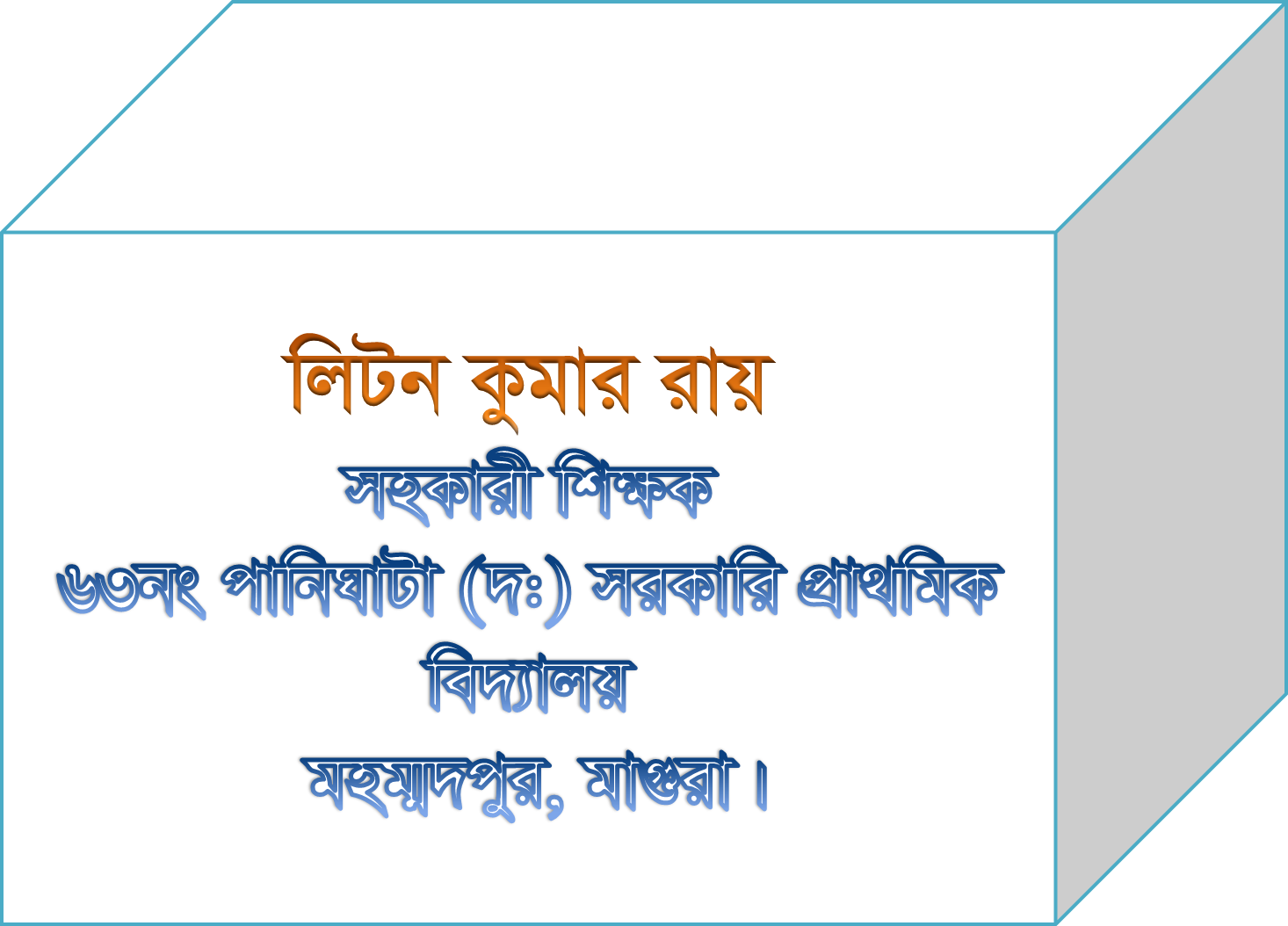 wkÿK cwiwPwZ
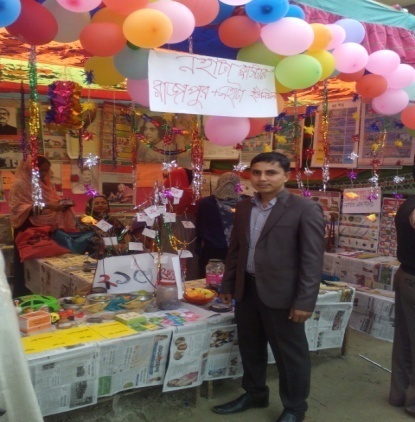 ৫ম শ্রেণি
প্রাথমিক বিজ্ঞান
অধ্যায় ১০
পাঠ- 2
পাঠ্যাংশঃ আমাদের জীবনে ----- ব্যবহার করা যায়।
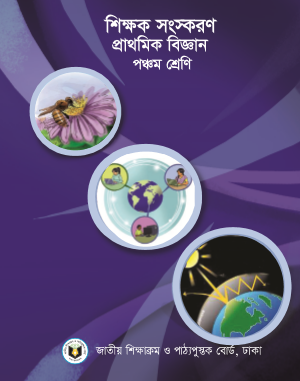 পাঠ পরিচিতি
শিখনফল
11,1,1 ব্যক্তি, সমাজ ও রাষ্ট্রীয় জীবনে তথ্য আদান প্রদানের গুরুত্ব ব্যাখ্যা করতে পারবে।
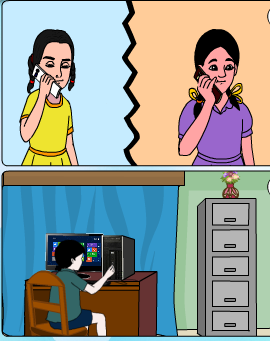 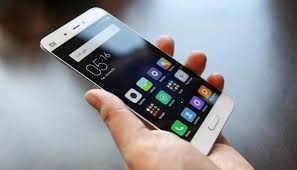 কী কী থেকে আমরা তথ্য পেয়ে থাকি?
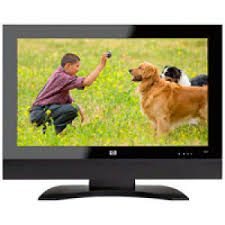 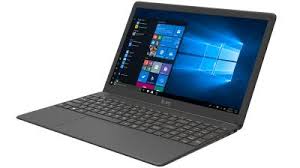 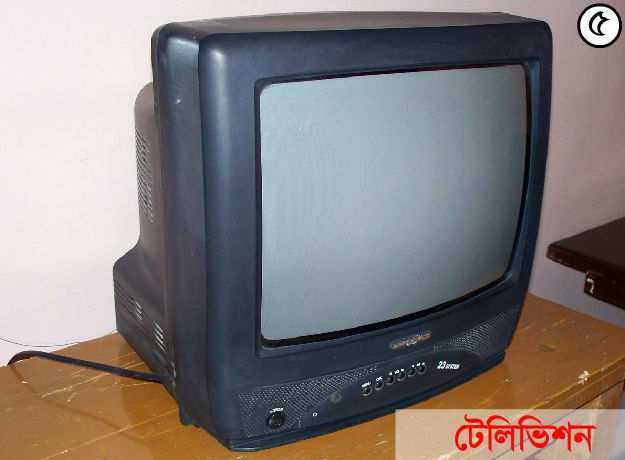 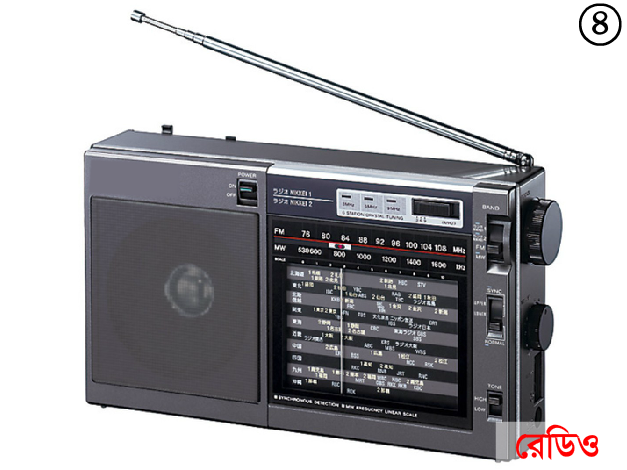 ২। টেলিভিশন ও রেডিও থেকে আমরা কি জানতে পাই?
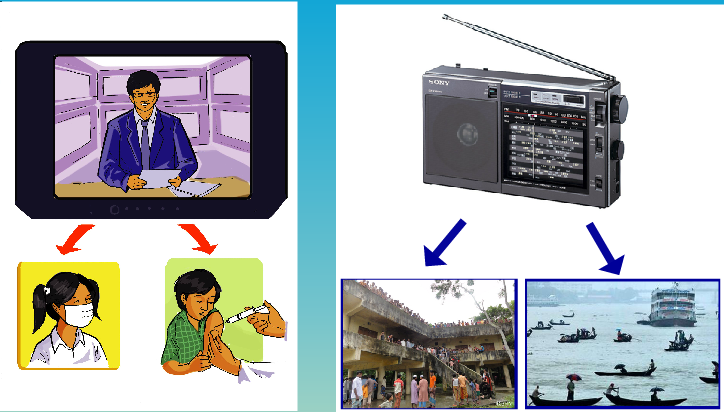 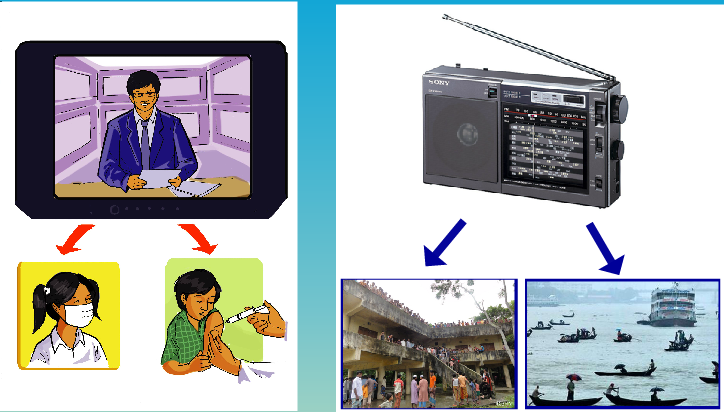 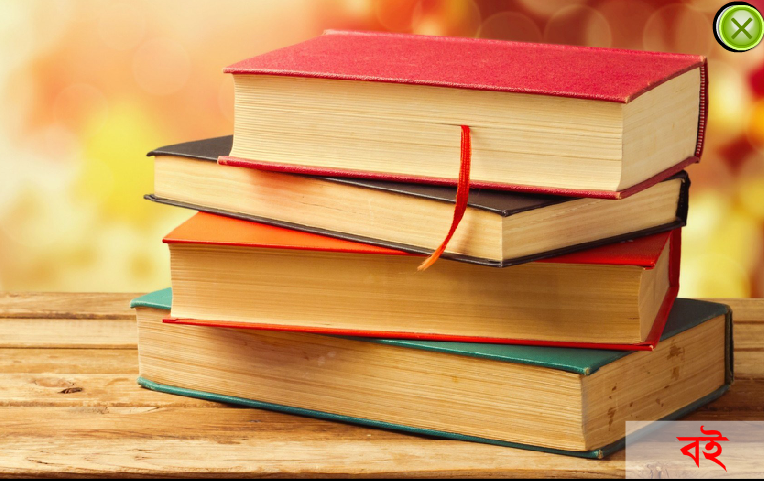 ১। বই থেকে কি পাই?
বই থেকে আমরা বিভিন্ন জ্ঞান অর্জন করতে পারি।
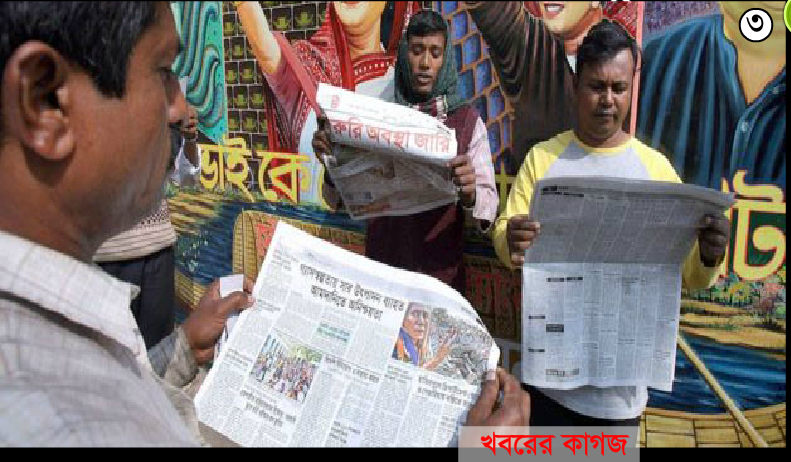 ২। খবরের কাগজ থেকে কি জানতে পাই?
খবরের কাগজ থেকে  দেশ-বিদেশের খবর জাতে পারি।
আজকের পাঠ
তথ্য বিনিময়ের গুরুত্ব
একাকী বলবে
তথ্য বিনিময়ের উপায়গুলো কী কী?
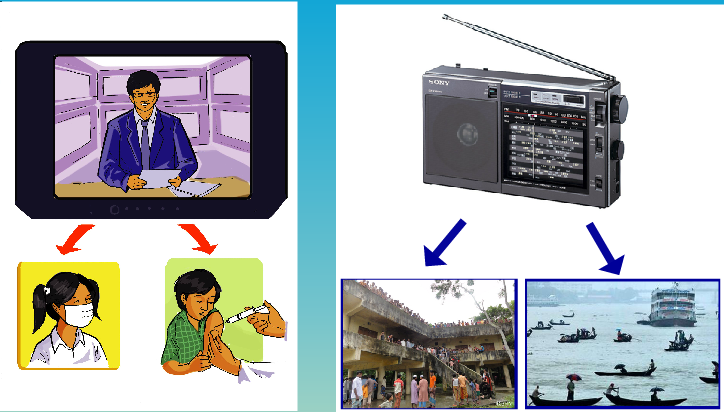 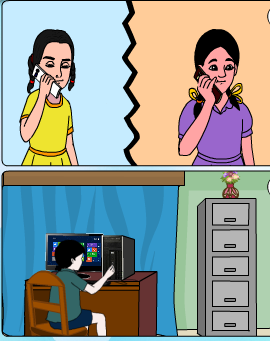 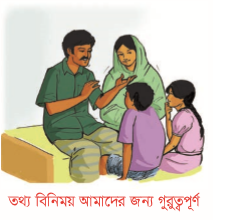 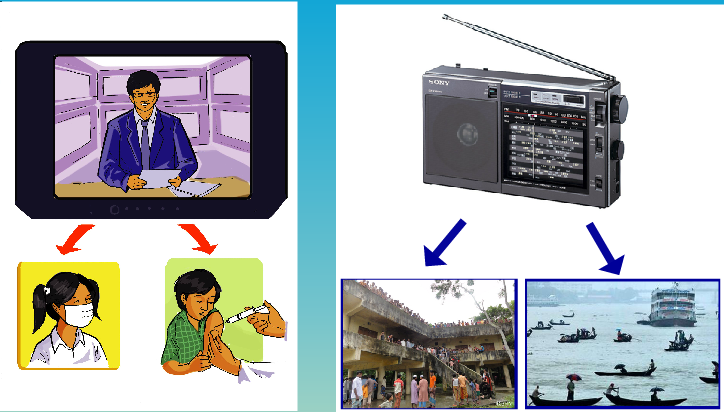 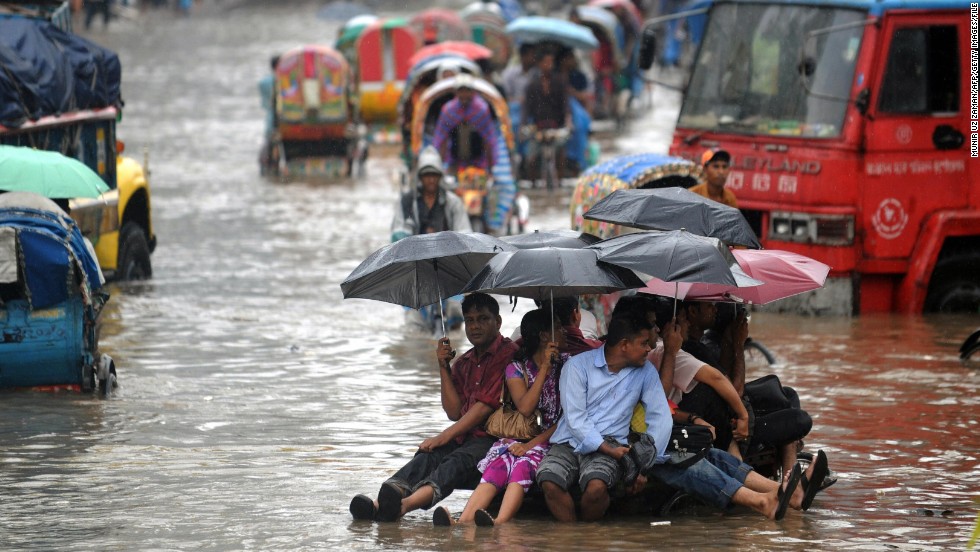 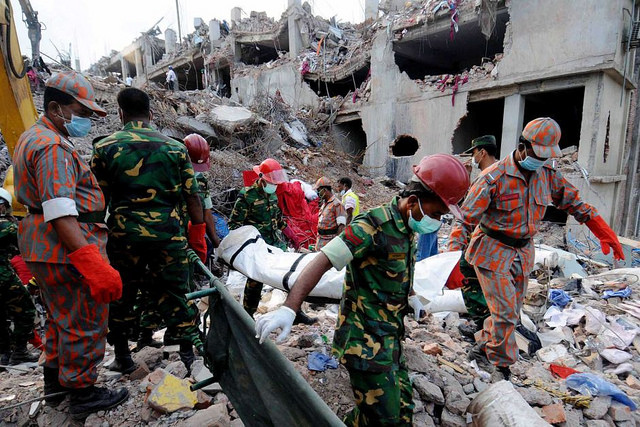 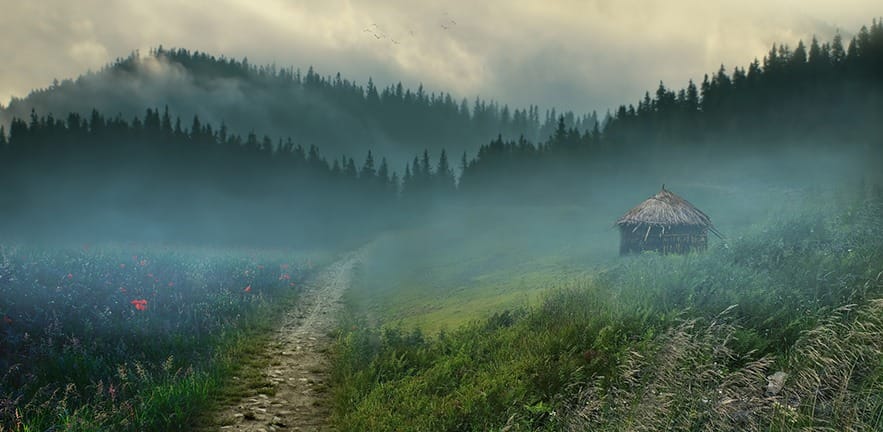 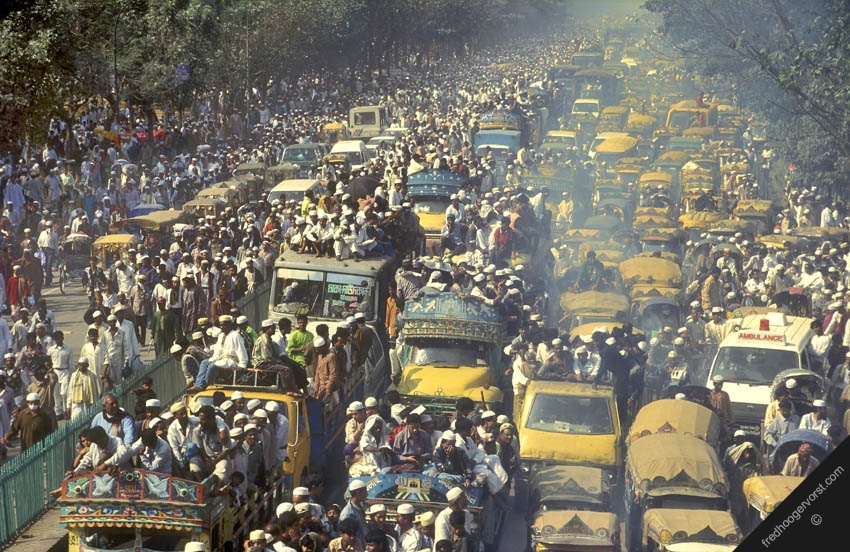 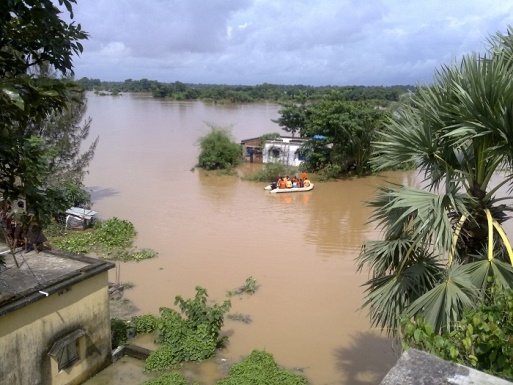 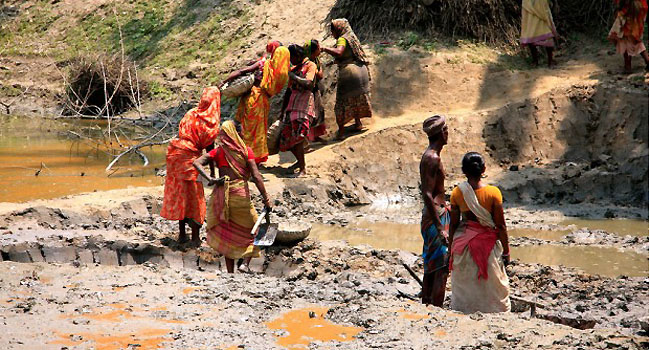 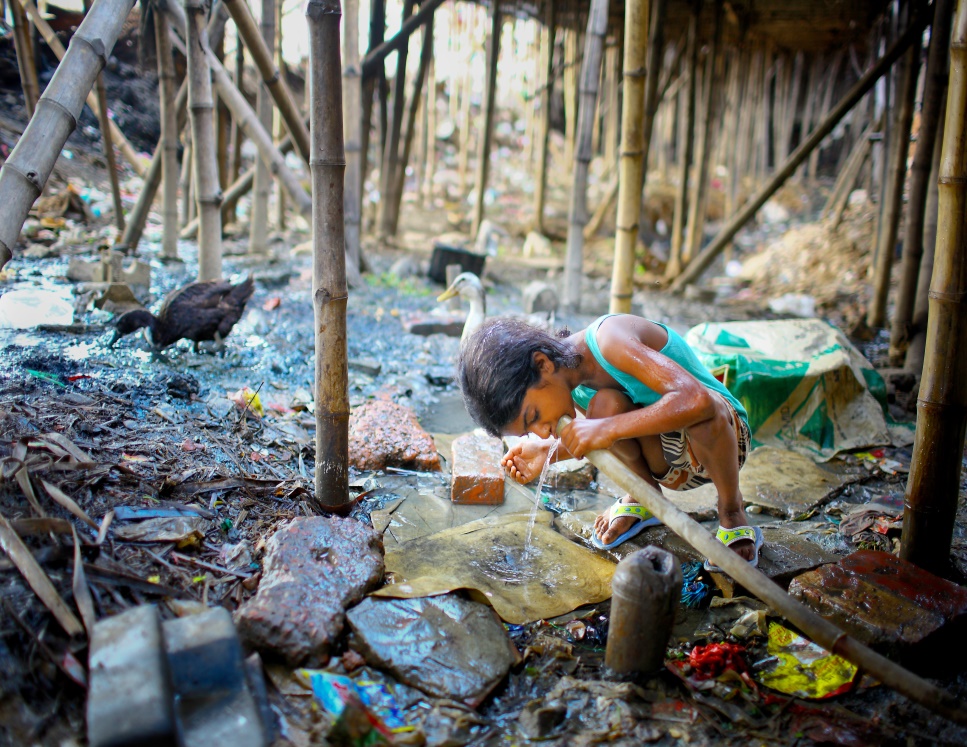 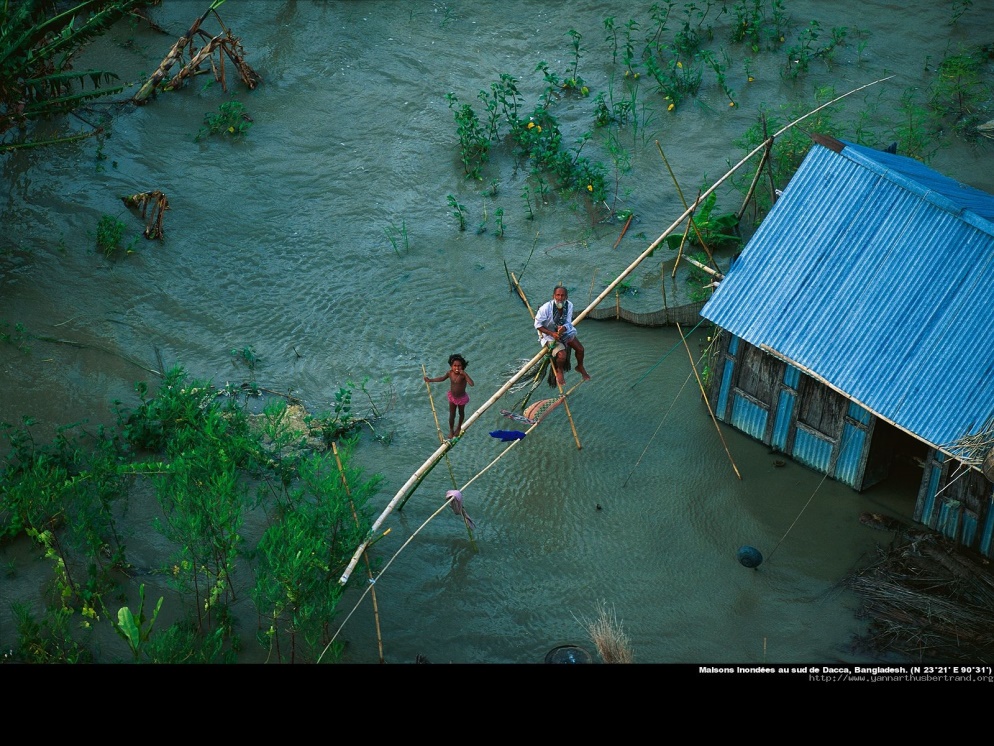 কম্পিউটার
বই
টেলিভিশন
আমরা কী কী মাধ্যমে তথ্য বিনিময় করতে পারি?
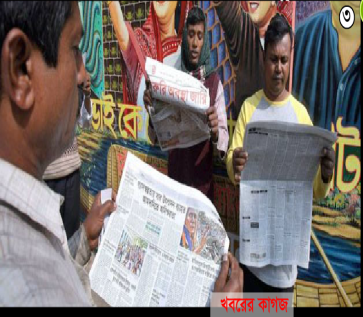 রেডিও
মোবাইল
দলে বস এবং ৬৯ পৃষ্ঠা বের কর। সংক্ষিপ্ত প্রশ্নের উত্তর দাও ।
একাকী খাতায় লিখে শুন্যস্থান পূরণ কর।
তথ্য
আইসিটি
রাষ্ট্রীয়
গুরুত্ব
১/ বর্তমানে -------------তথ্য বিনিময়ের মাধ্যম হিসেবে ব্যবহার করি।
২/ আমাদের জীবনে  তথ্যের অনেক --------------- রয়েছে।
৩/ বই, টেলিভিশন, খবরের কাগজ থেকে ---------------সংগ্রহ করতে পারি।
১/ আমাদের ব্যক্তিগত, সসামাজিক ও -------------- জীবনে তথ্য বিনিময়ের গুরুত্ব অপিরিসীম।
পরিকল্পিত কাজ
তোমার পরিবার, আত্মীয় – সজন ও বন্ধুদের সাথে তুমি কেন তথ্য বিনিময় করবে এসম্পর্কে ৪টি বাক্য লিখ।
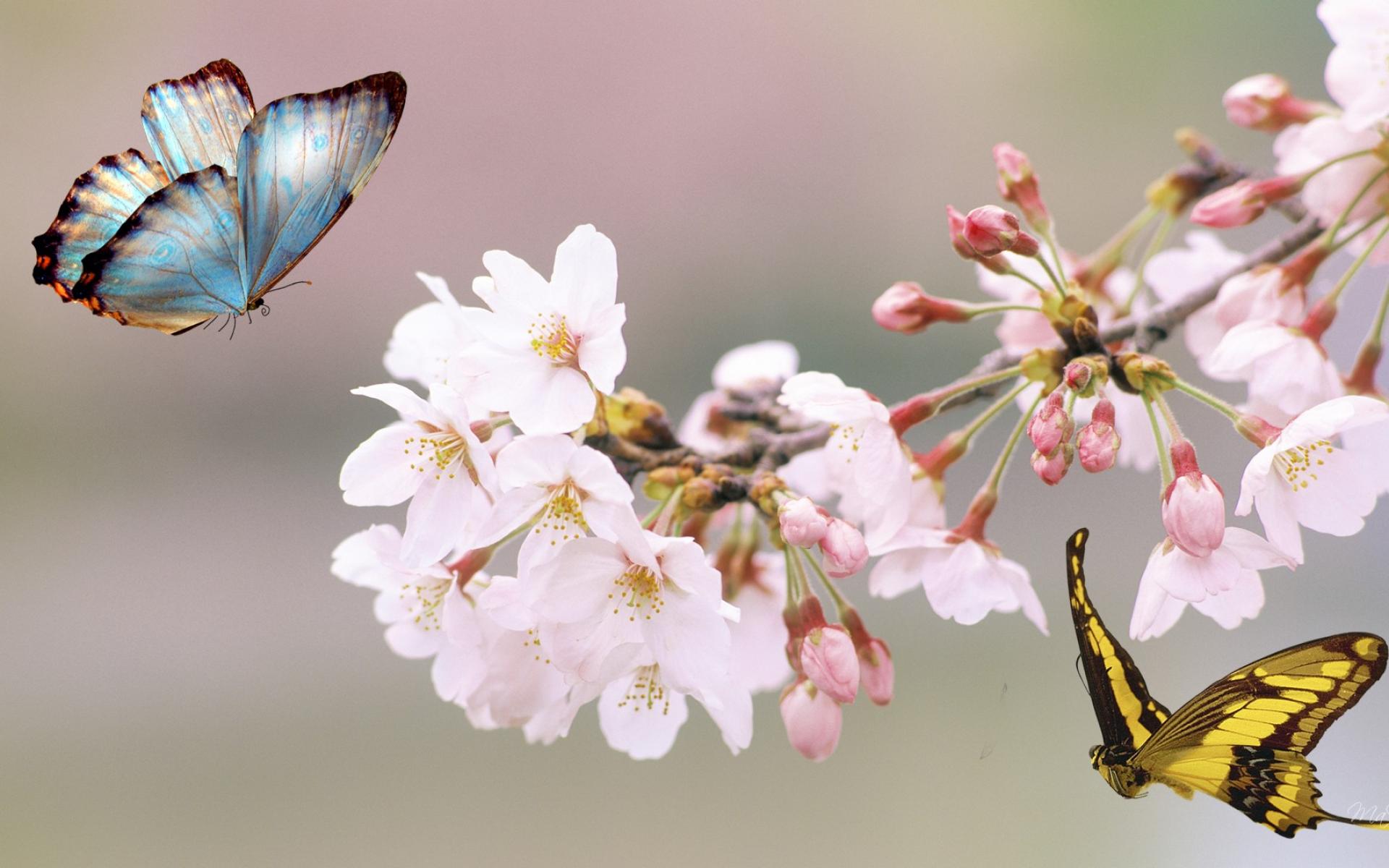 ধন্যবাদ